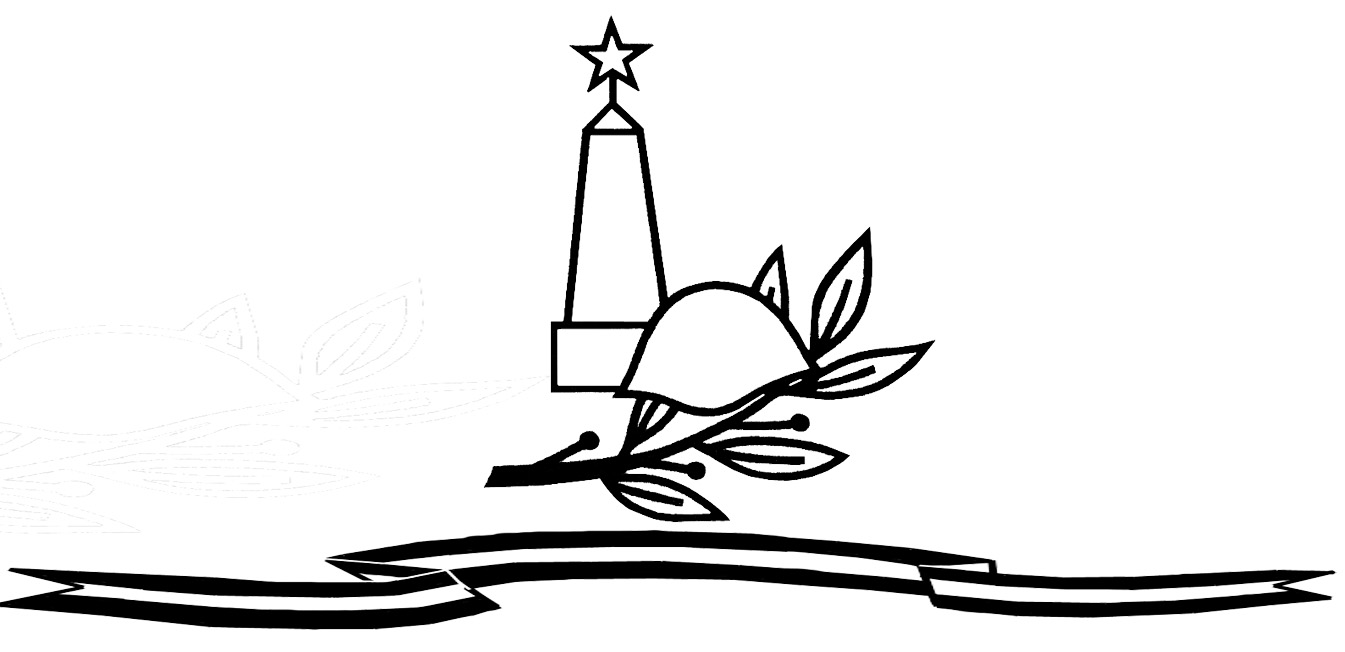 «Память, запечатлённая в камне»
Цель  мини-проекта
Составить обзорную экскурсию по памятным местам, связанным с Великой отечественной войной на территории нашего края.
Задачи:
-найти фото памятников, составить их описание;
-подготовить заочную экскурсию;
-создать презентацию по теме;
-представить её одноклассникам на уроке.
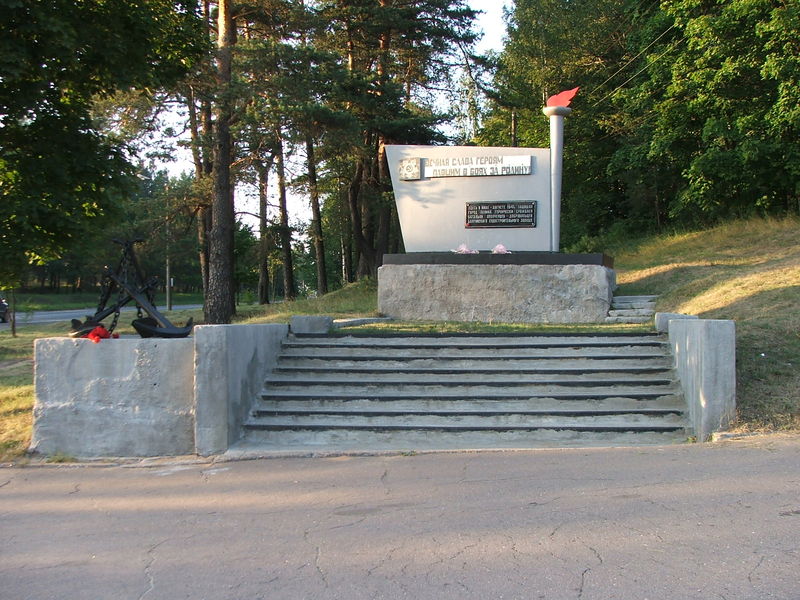 Мемориальный комплекс ополченцам и защитникам Лужского рубежа«
Лангина гора.
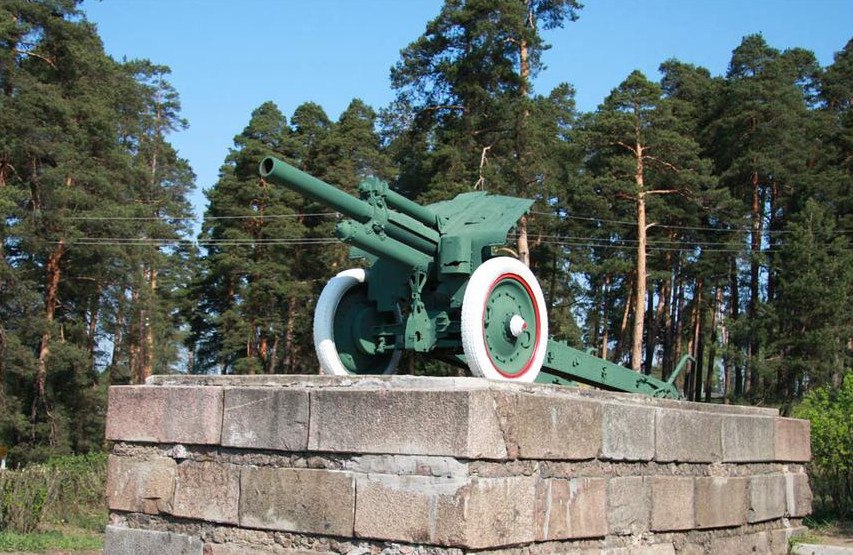 122-мм орудие установлено в 1975 году на  Лужском рубеже
Лангина гора.
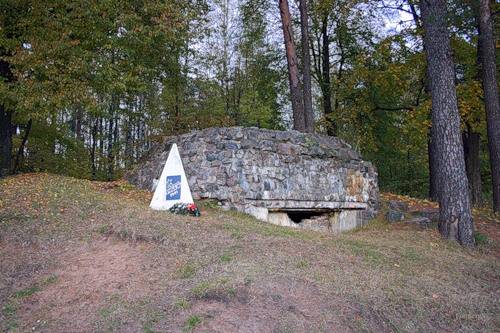 Мемориальный комплекс ополченцам и защитникам Лужского рубежа«
Лангина гора.
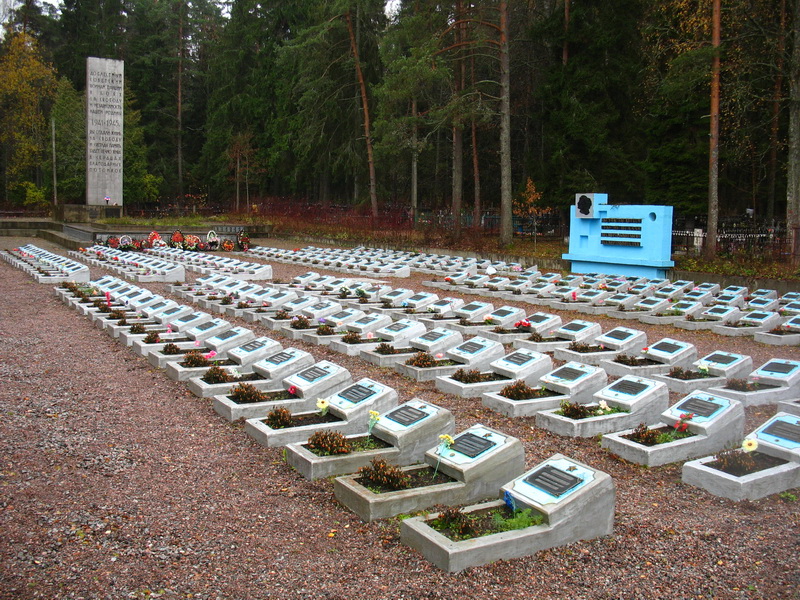 Как известно, война не заканчивается, пока не захоронен последний солдат. 
В нашем городе есть священные места, 
где покоятся останки погибших за нашу малую родину солдат.
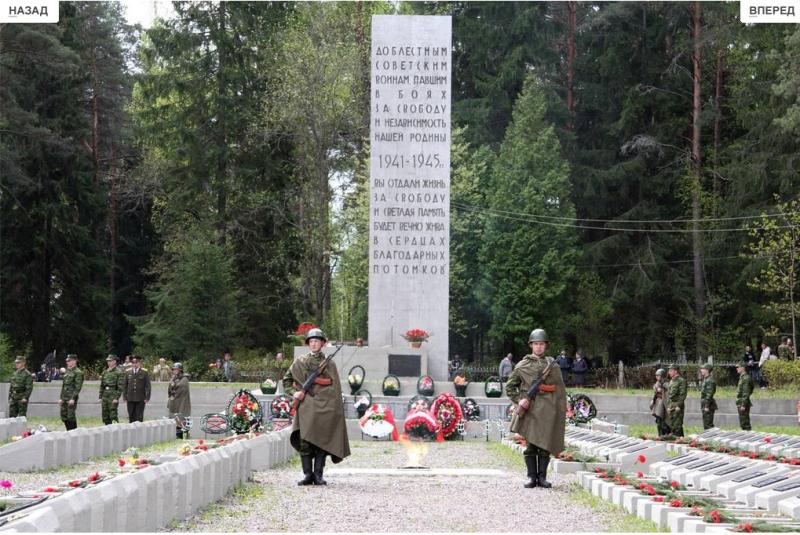 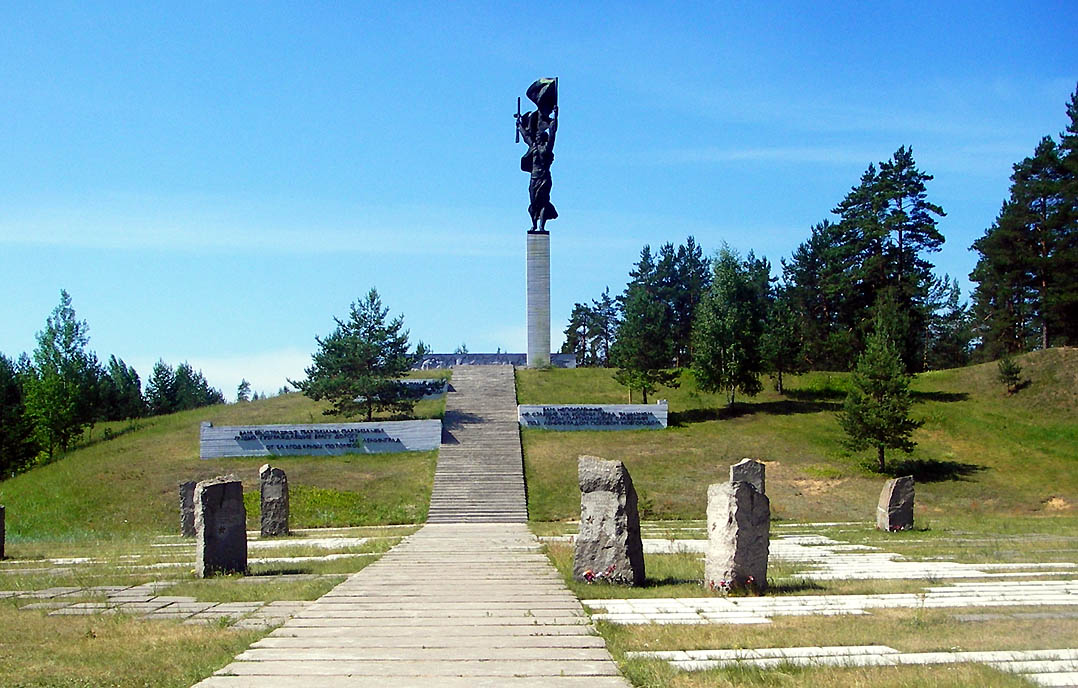 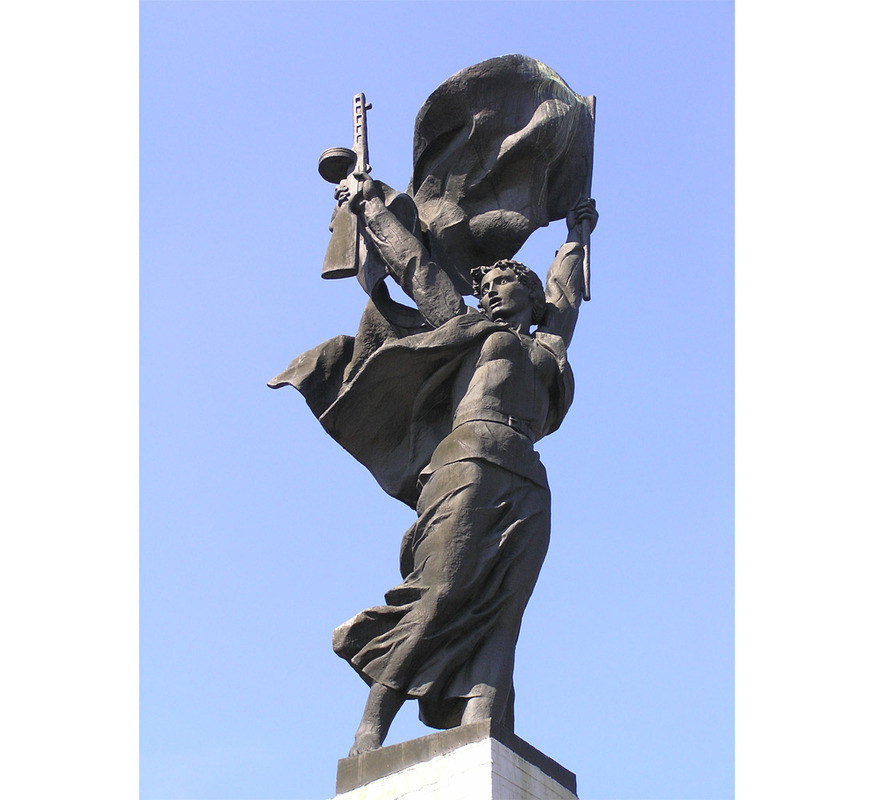 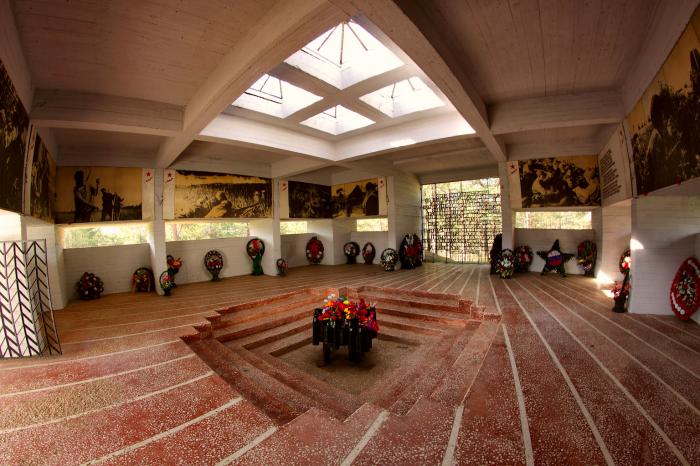 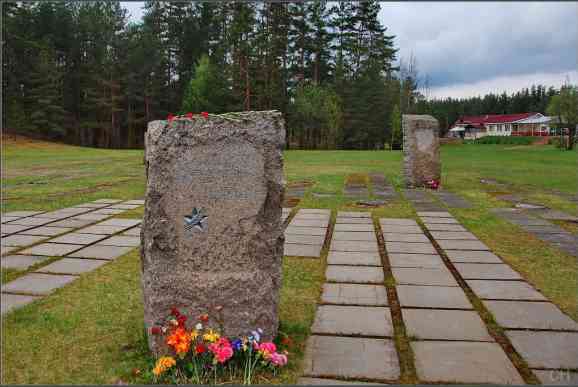 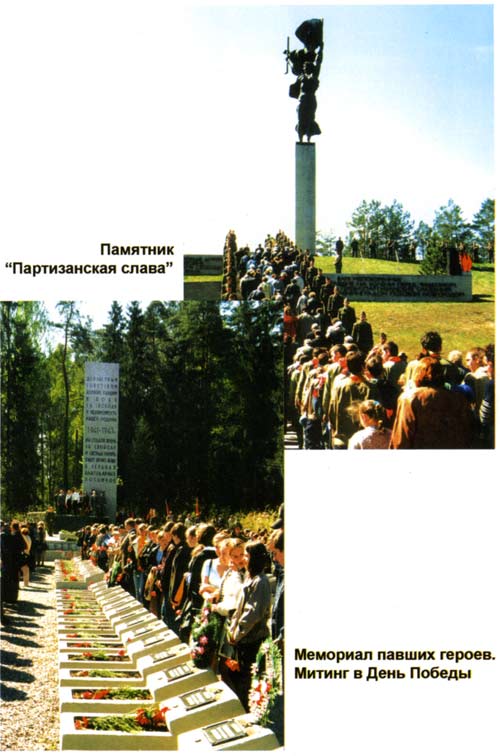